非遗文化系列课程（3）——工匠精神篇
微课宇宙队
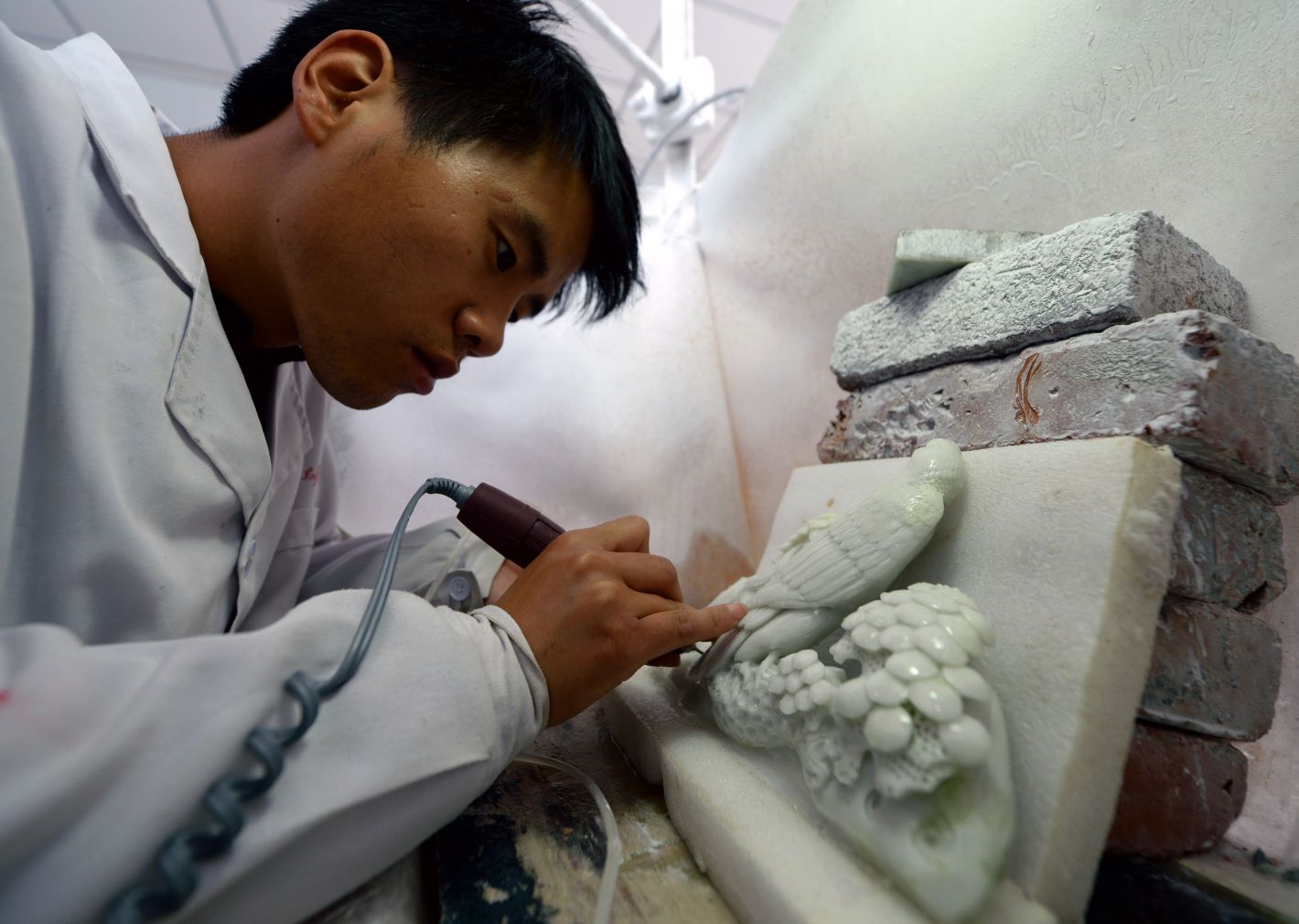 玉石雕刻
Jade Carving
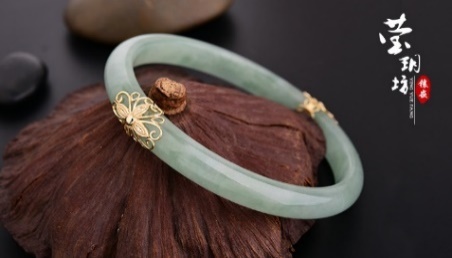 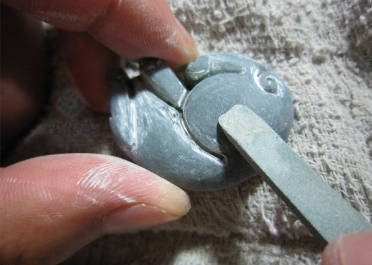 首饰
jewellery
摆件 
decoration
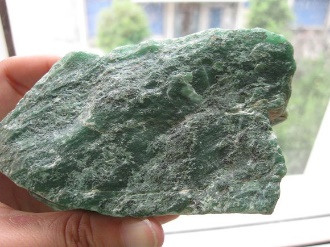 设计与雕刻
design and carve
原材料
raw material
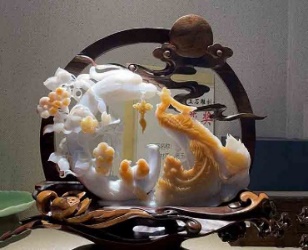 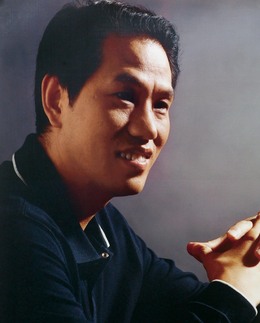 中国工艺美术大师、玉石雕刻大师 王希伟
Master of Chinese arts and crafts
Jade carver  Wang Xiwei
失之毫厘，差之千里  a miss is as good as a mile
选题
Topic choosing
制作
Carving
设计
Designing
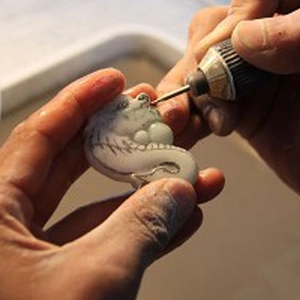 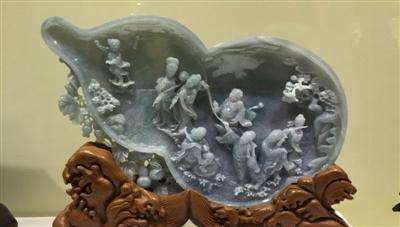 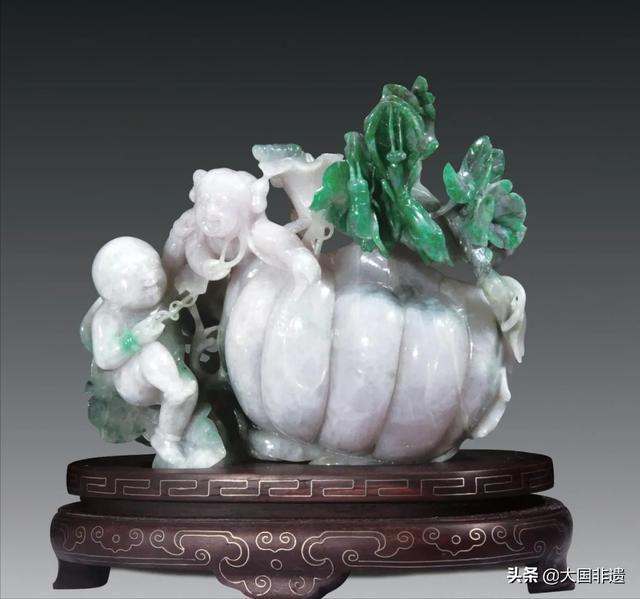 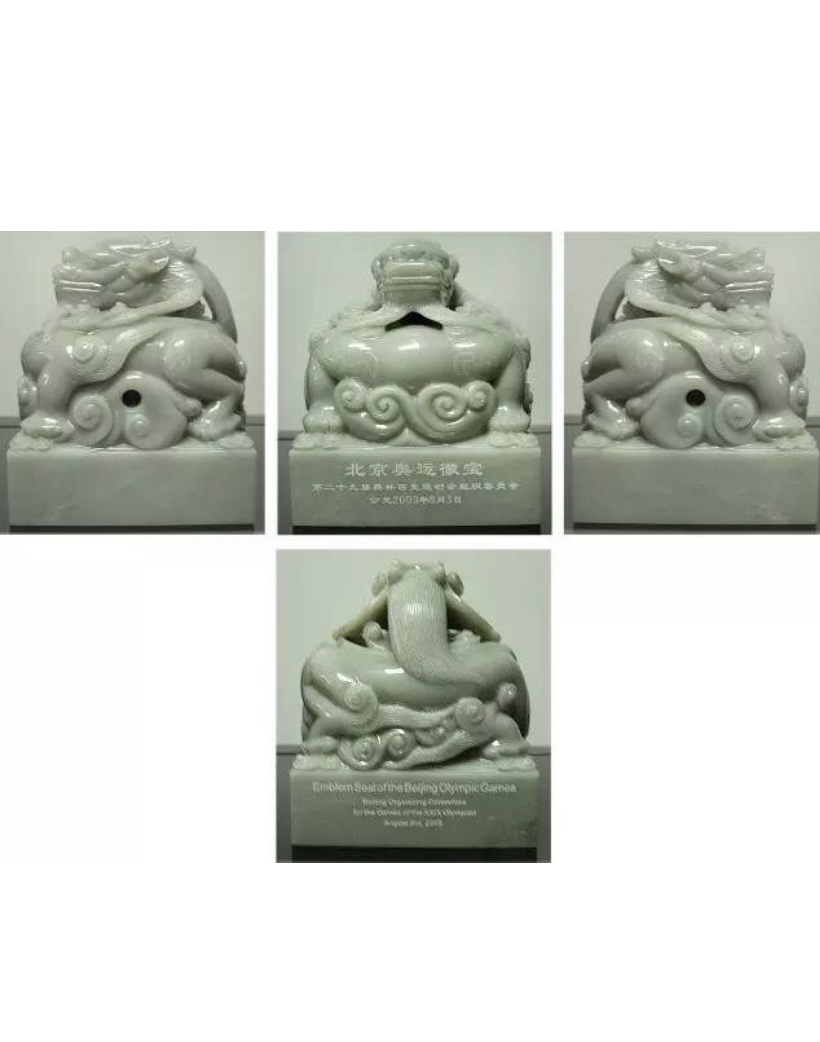 工匠精神 
Craftsman’s spirit
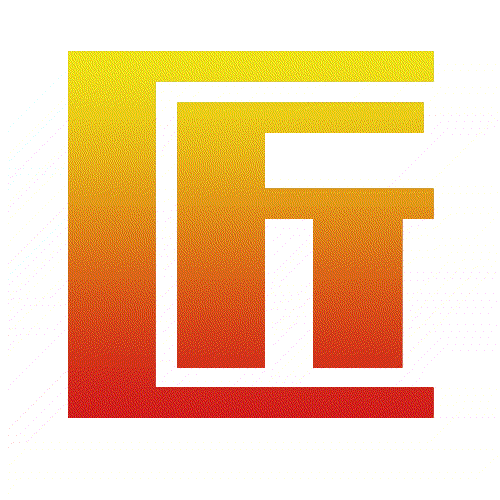 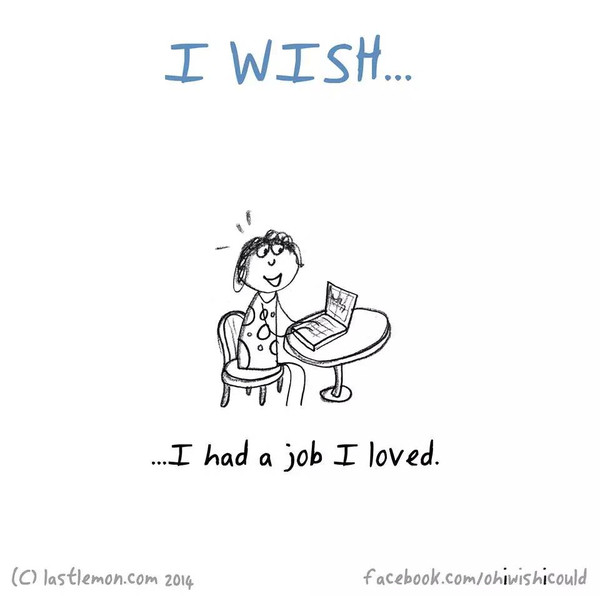 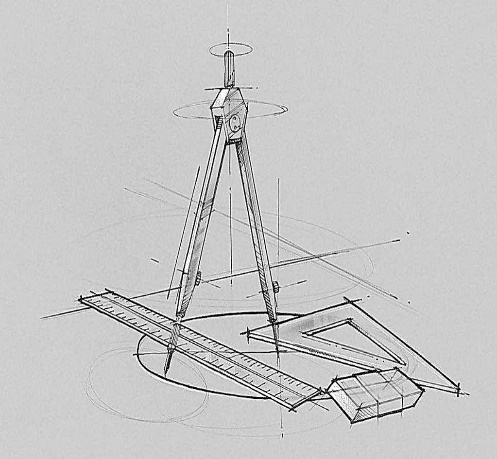 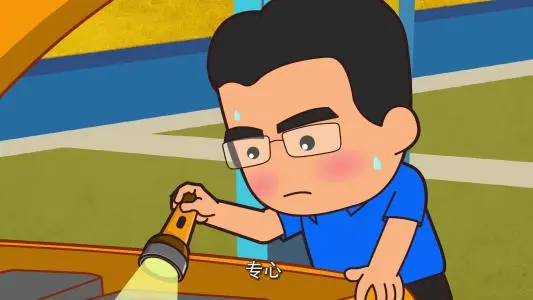 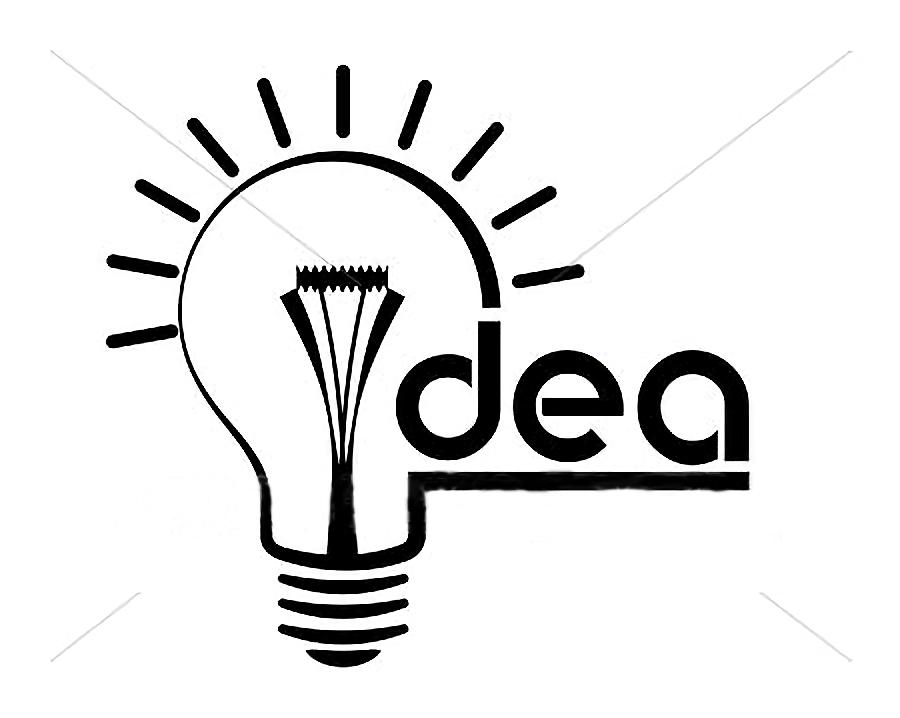 雕  刻    Carve
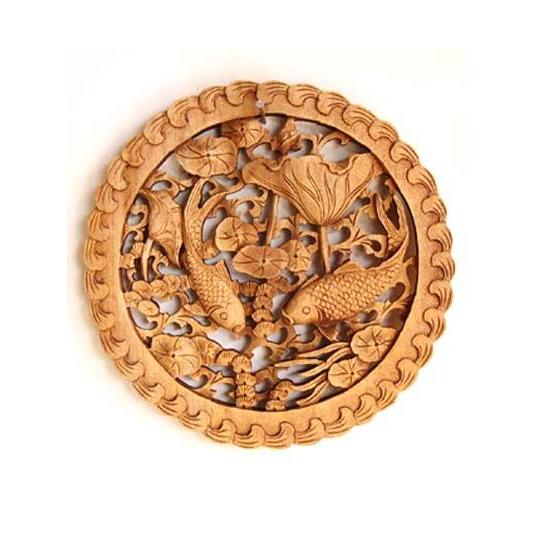 Stone Carving
石雕
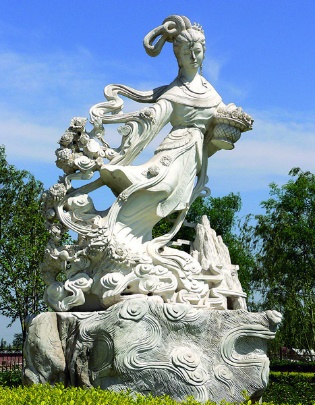 Wood Carving
木雕
France
法国
Argentina
阿根廷
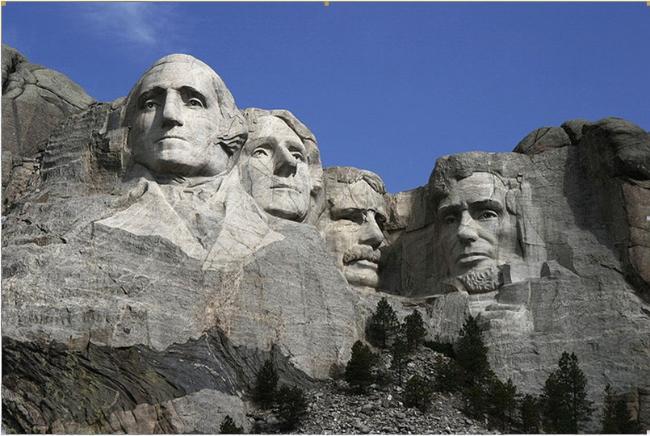 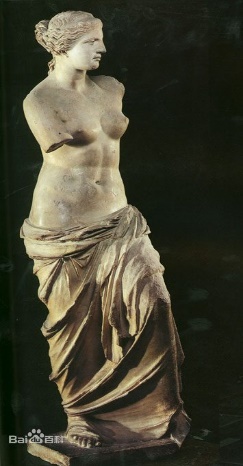 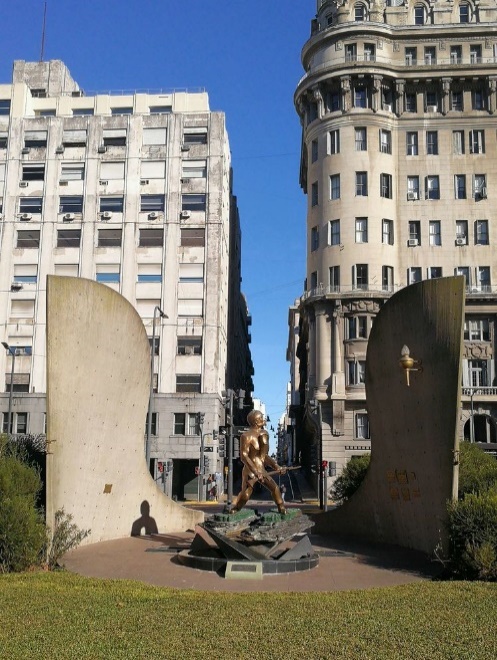 America
美国
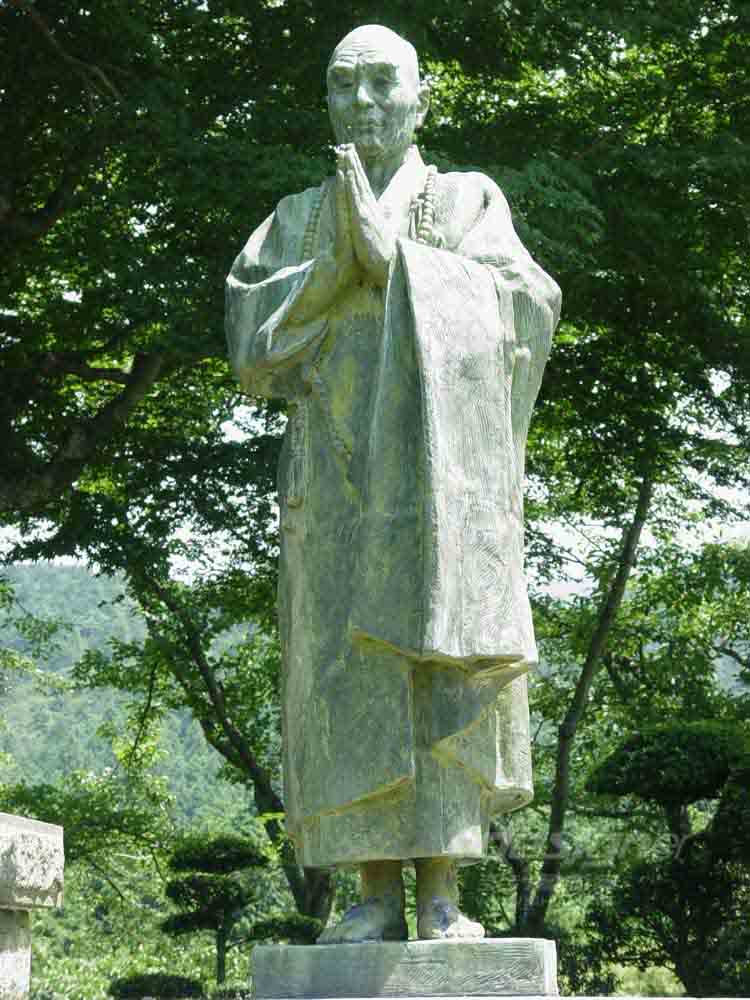 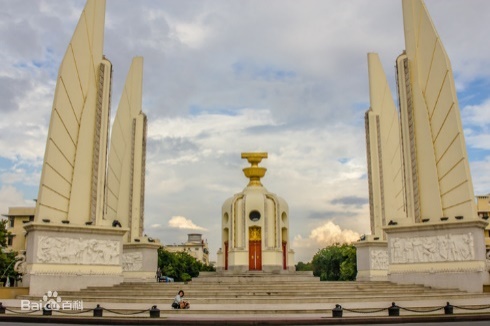 Japan
日本
Thailand
泰国
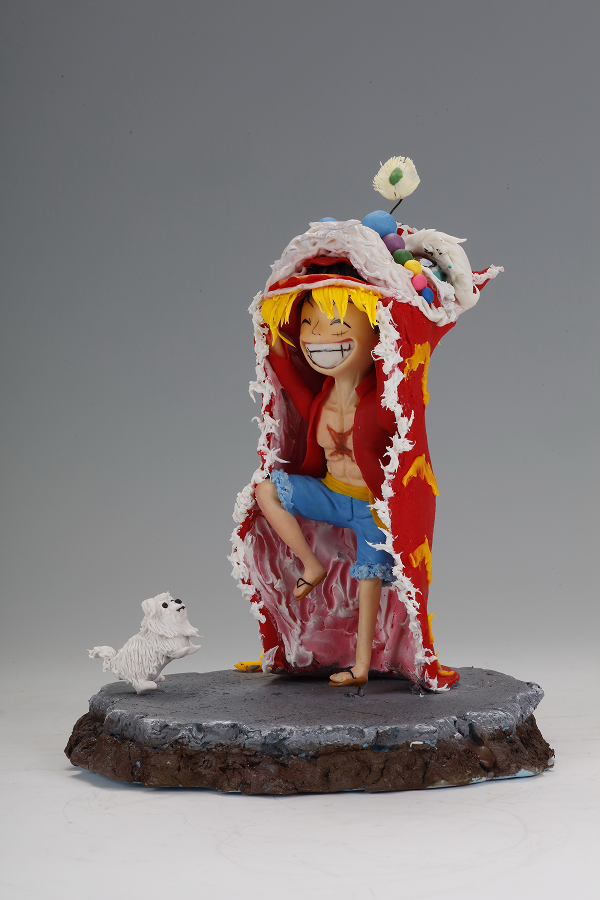 面塑
Dough Modelling
作业 Assignment
你们国家有什么雕刻作品？
what sculpture are there in your country?
 
它们有什么特点呢？What are their features?
谢谢观看Thank you